CHUẨN BỊ CỦA HỌC SINH
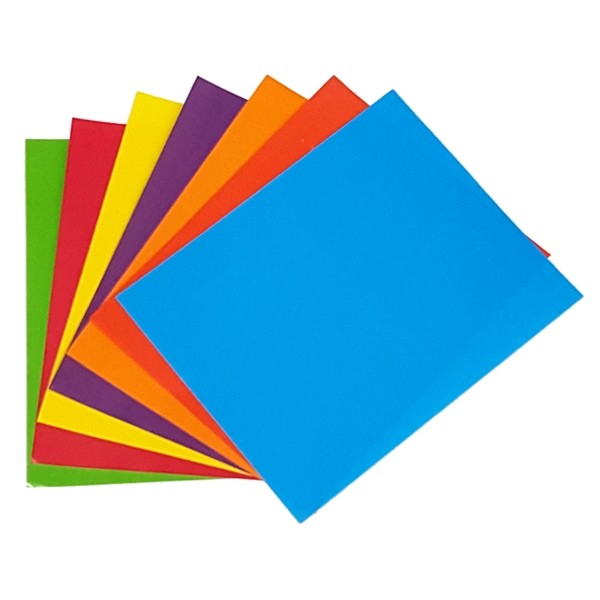 Giấy màu thủ  công
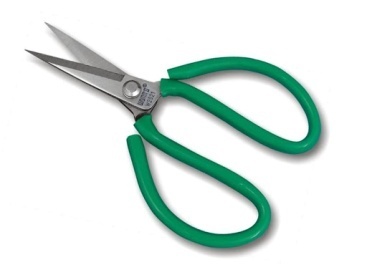 kéo
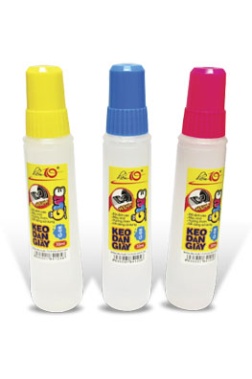 Keo hồ
HOẠT ĐỘNG 1 : QUAN SÁT VÀ NHẬN XÉT
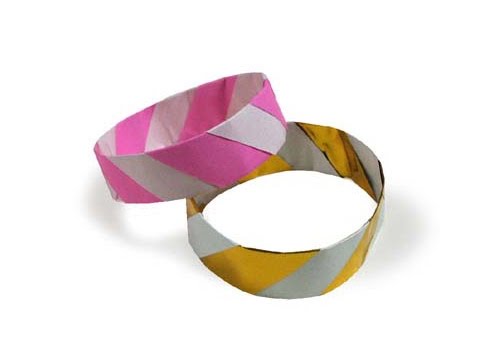 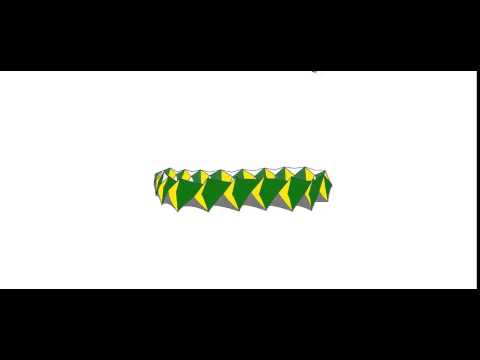 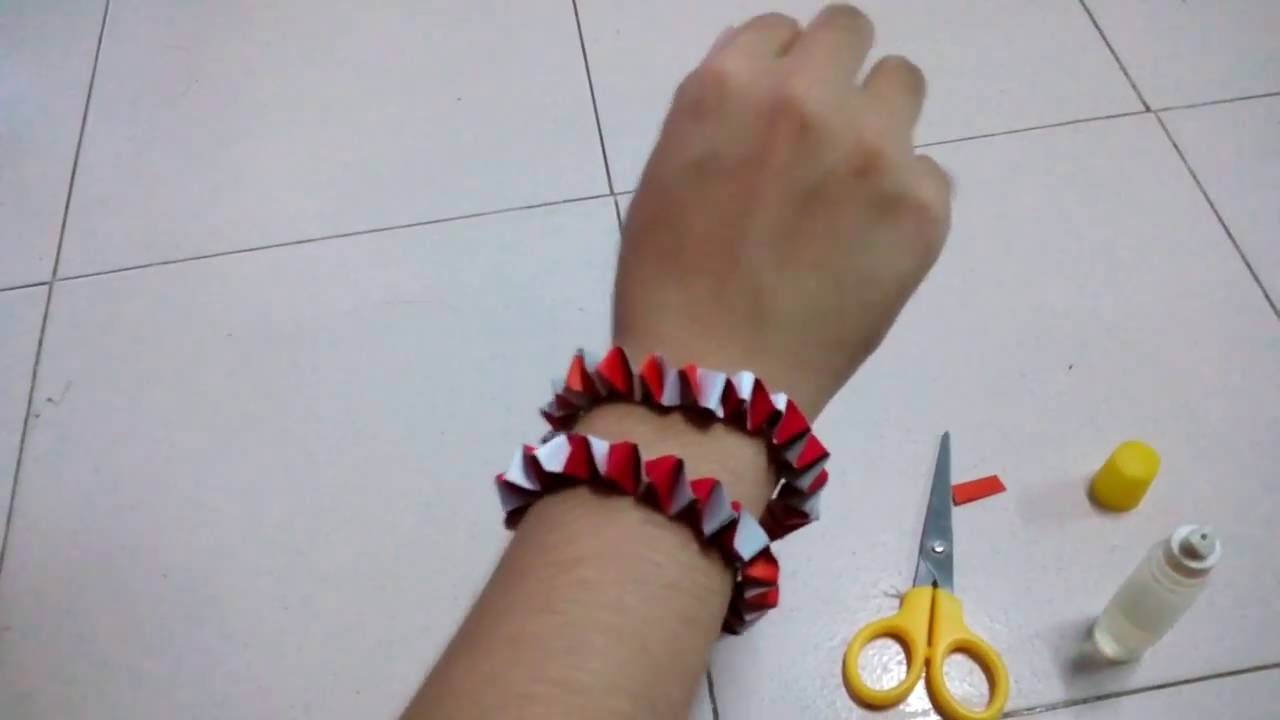 Vòng đeo  tay được làm bằng giấy  ( giấy thủ công , giấy trắng …. ) 
Vòng đeo tay có rất nhiều màu sắc  sặc sỡ  khác nhau tùy vào sở thích của từng người
HOẠT ĐỘNG 2 : QUY TRÌNH  LÀM VÒNG ĐEO TAY
GỒM 4 BƯỚC
BƯỚC 1 : CẮT  THÀNH CÁC NAN GiẤY
- Lấy hai tờ giấy thủ công khác màu nhau cắt thành các nan giấy rộng 1 ô ly
BƯỚC 2 : DÁN NỐI CÁC NAN GiẤY
Dán nối các nan giấy cùng màu thành một nan giấy dài 50 ô đến 60 ô , rộng 1 ô  làm 2 nan như vậy
50 ô
50 ô
BƯỚC 3 : GẤP CÁC NAN GiẤY
Dán đầu của 2 nan
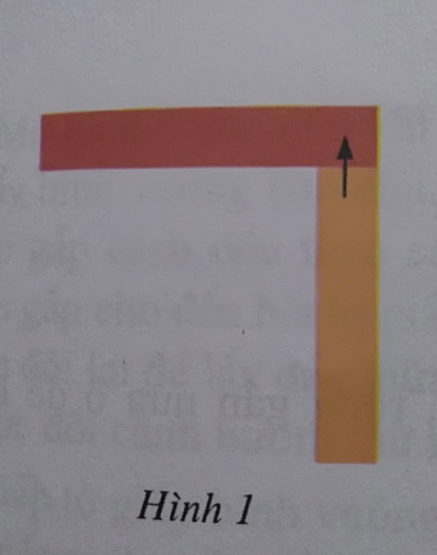 Gấp nan dọc đè lên nan ngang sao cho nếp gấp sát mép nan
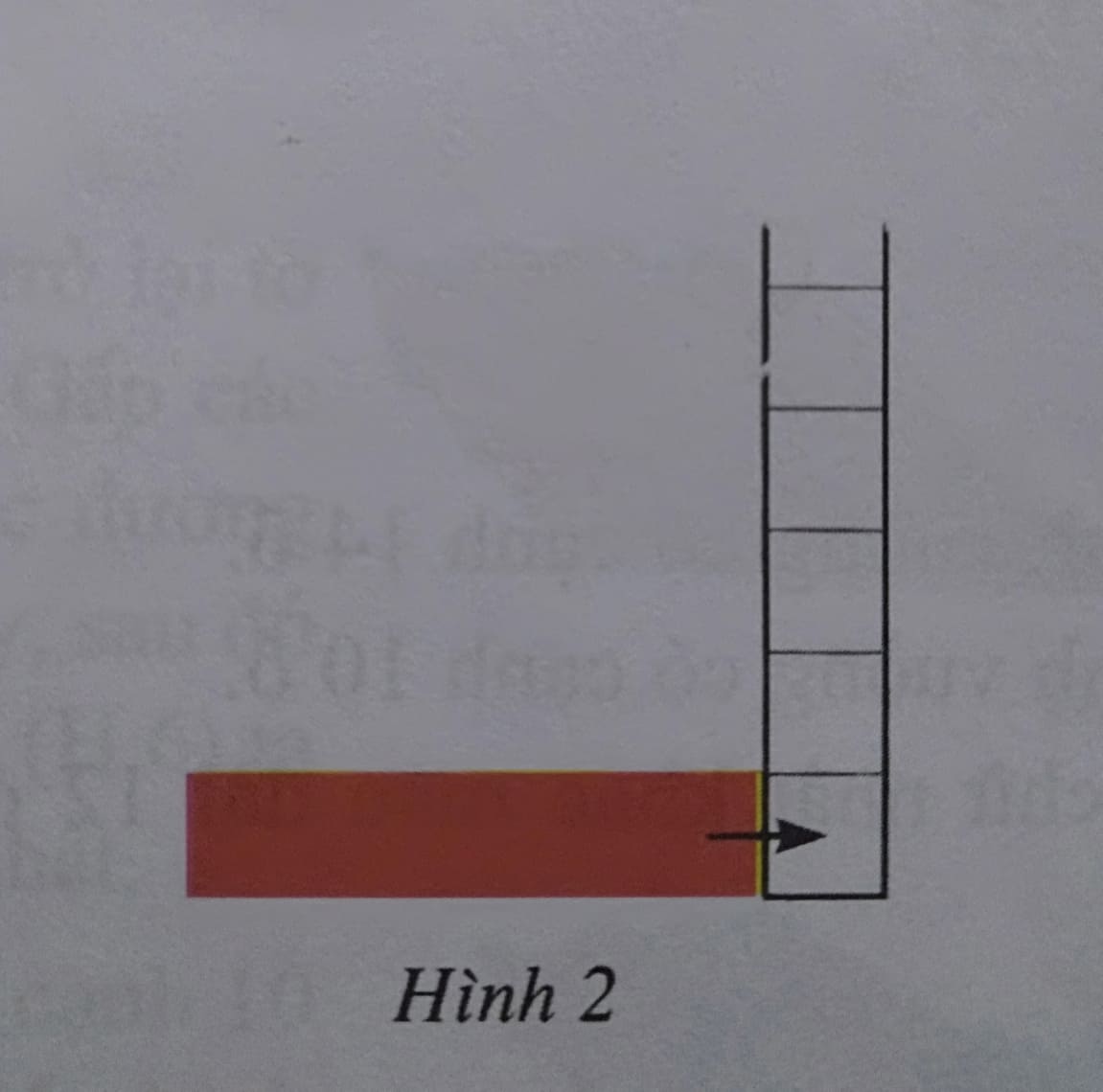 Sau đó lại gấp nan ngang đè lên ngang dọc
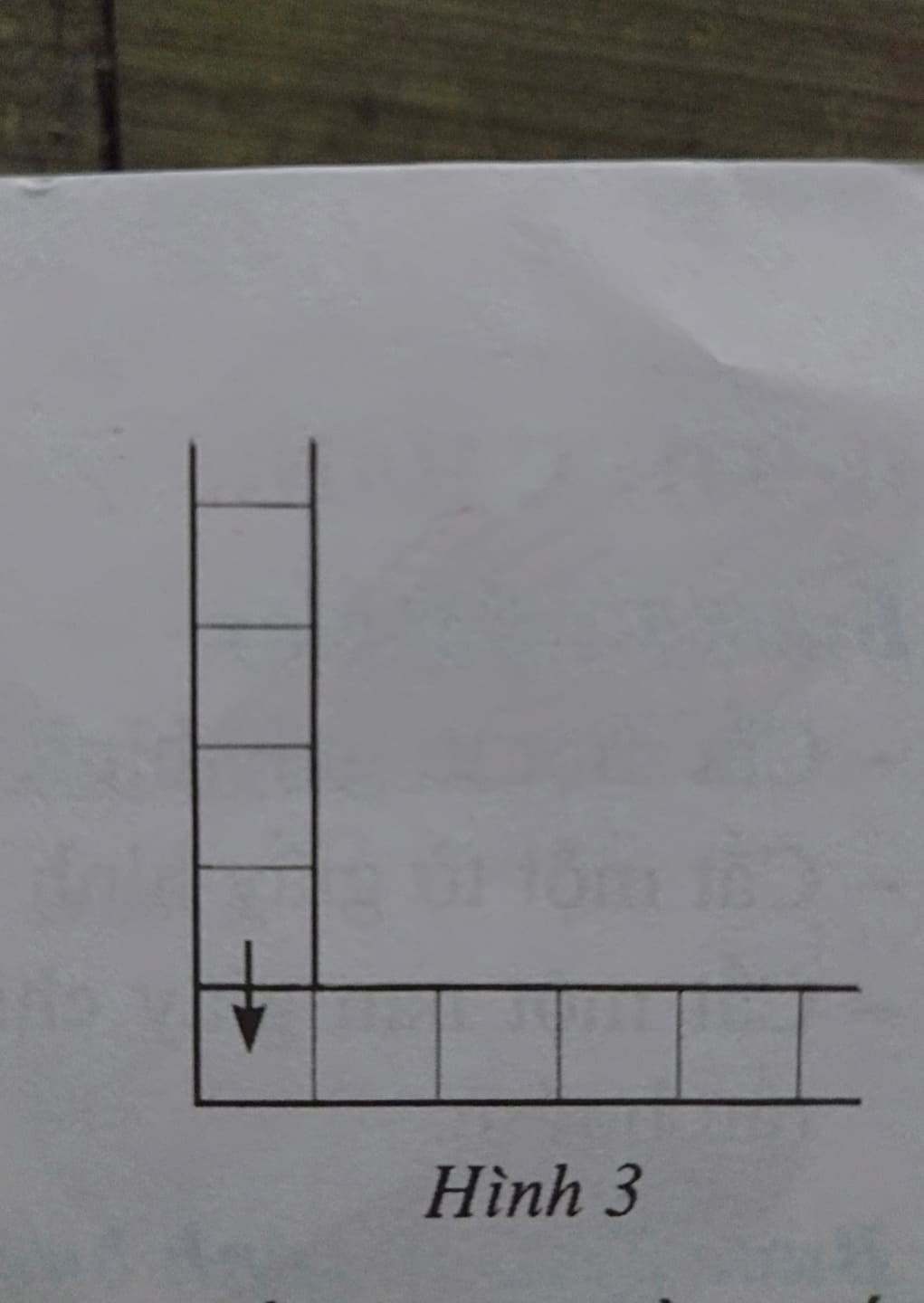 Tiếp tục gấp  theo thứ tự như trên cho đến hết hai nan giấy . Dán phần cuối của hai nan lại  ta được sợi dây dài
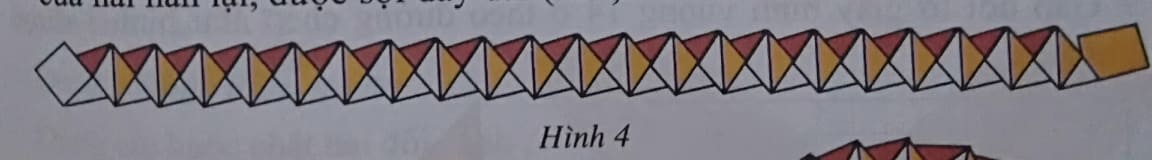 BƯỚC 4 : HOÀN CHỈNH VÒNG ĐEO TAY
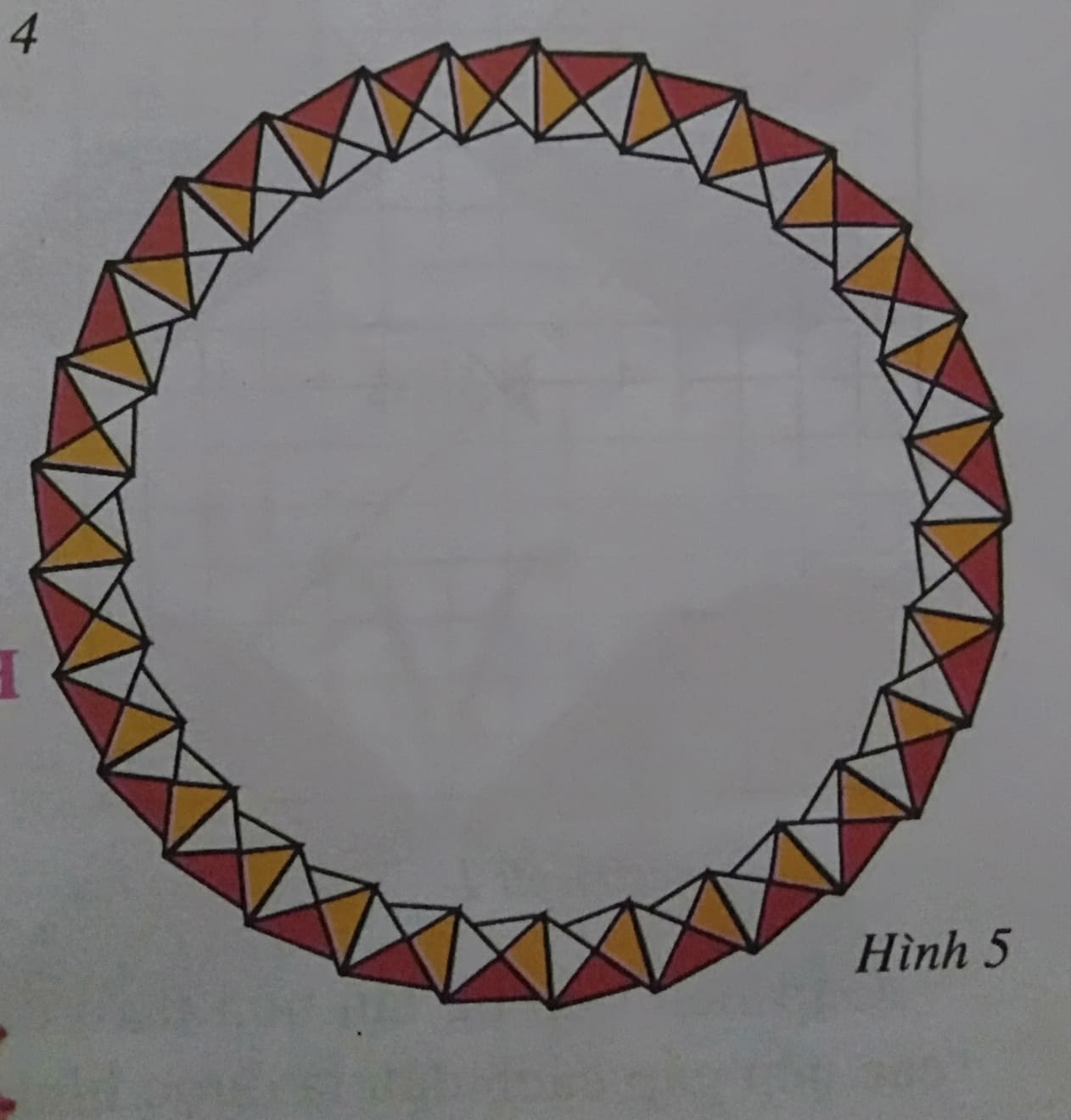 Dán hai đầu sợi dây vừa gấp được vòng đeo tay bằng giấy
CỦNG CỐ , DẶN DÒ
Học  sinh về nhà học nội dung bài cũ và  chuẩn bị giấy thủ công , keo ,hồ dán  cho phần thực hành bài “ làm vòng đeo tay “tiết 2
Thank you